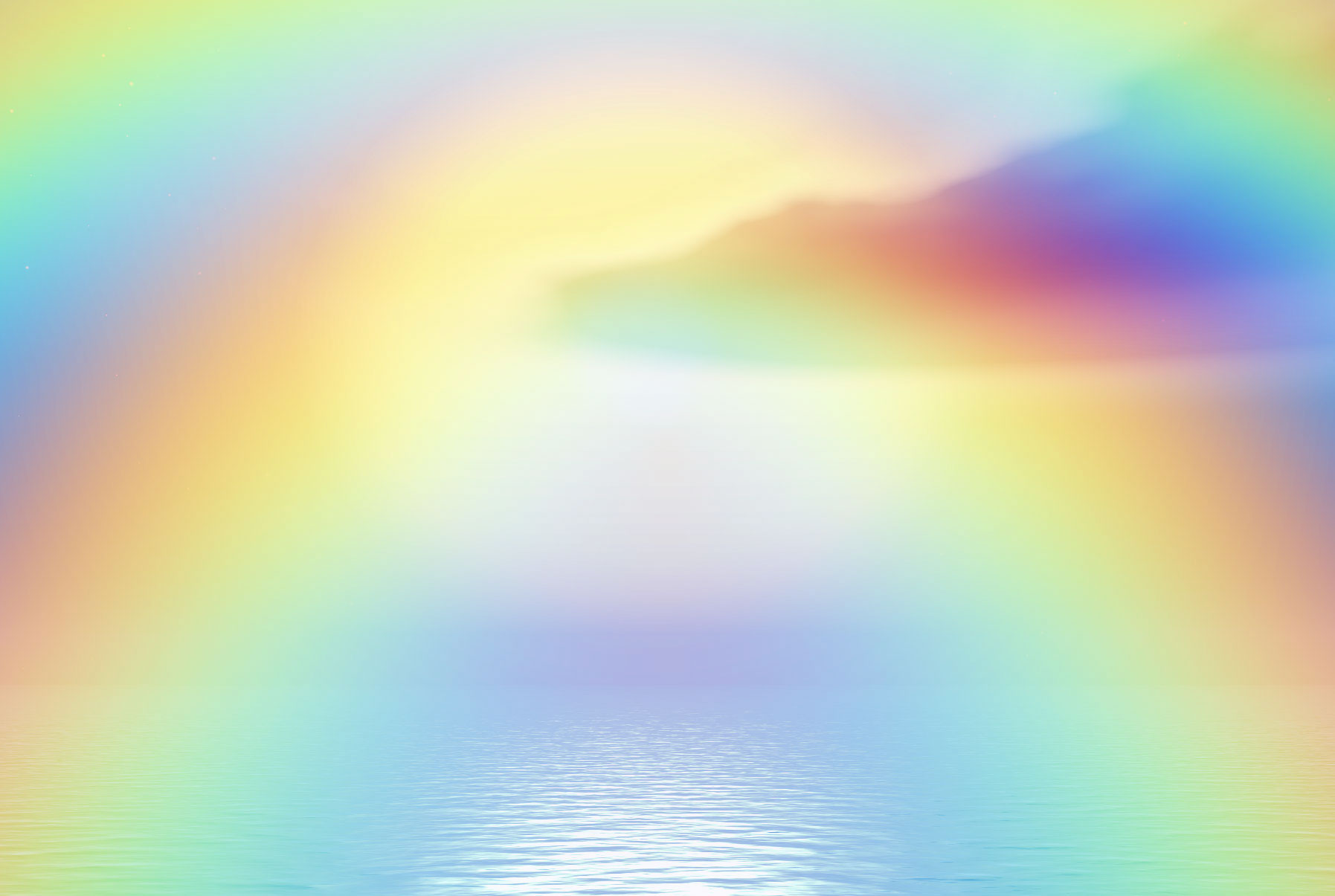 Работа группы «Дельфиненок»по приоритетным направлениямразвития воспитанниковна 2018-2019 год
Подготовили воспитатели: Т.И.Юдина,
                                                             Т.П.Протопопова
Развитие творческих способностей
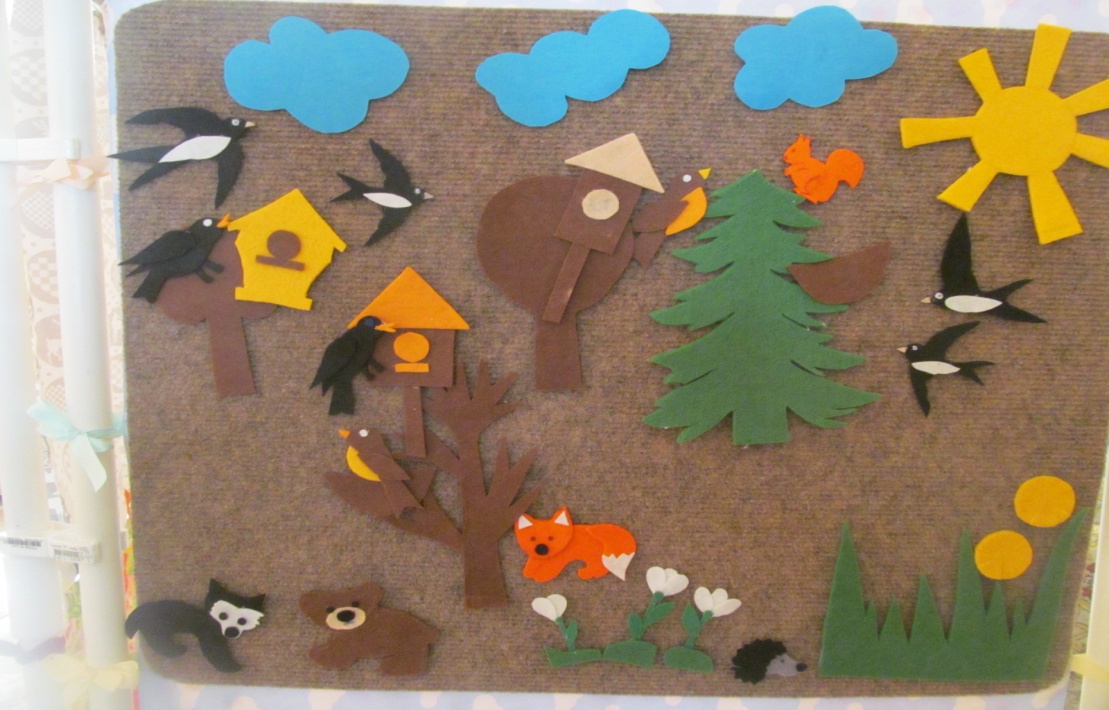 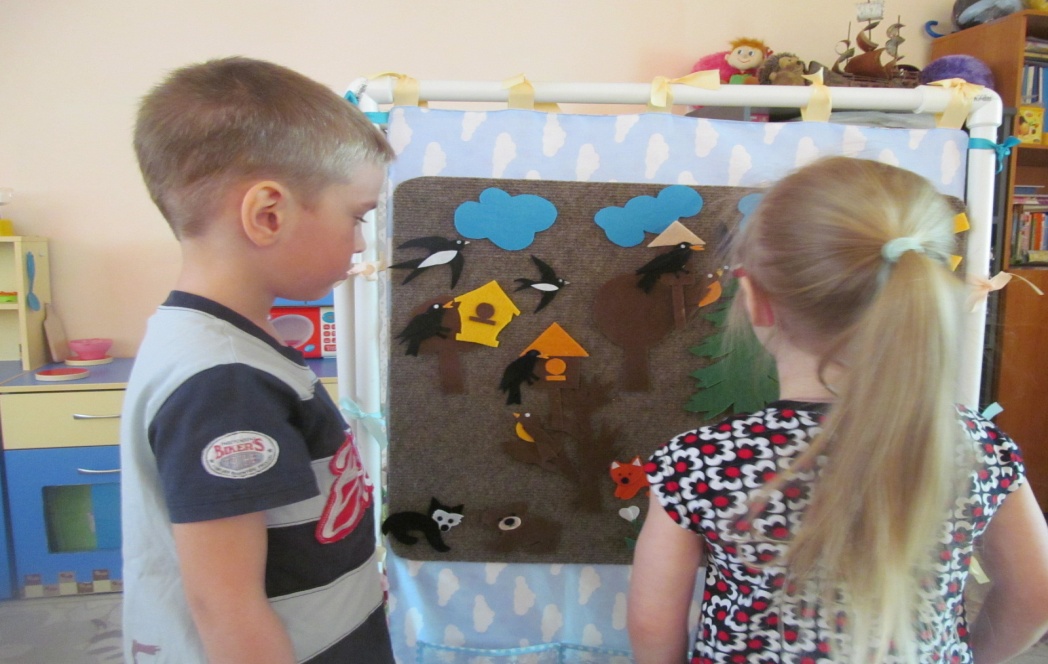 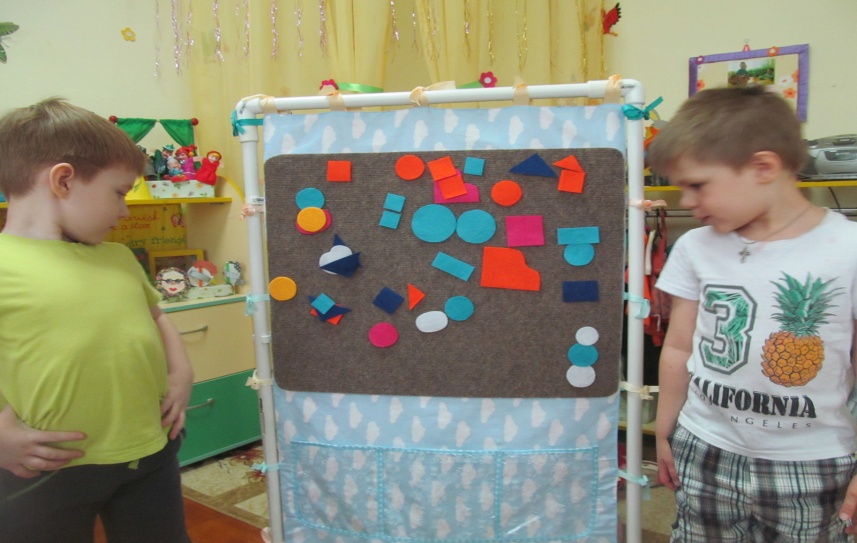 Социально-коммуникативное развитие
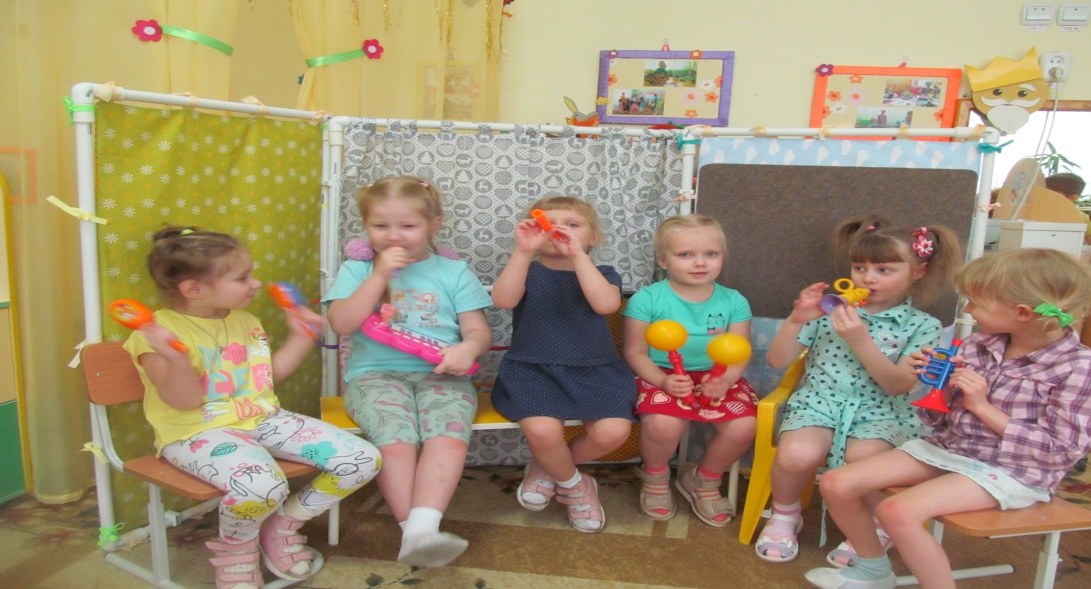 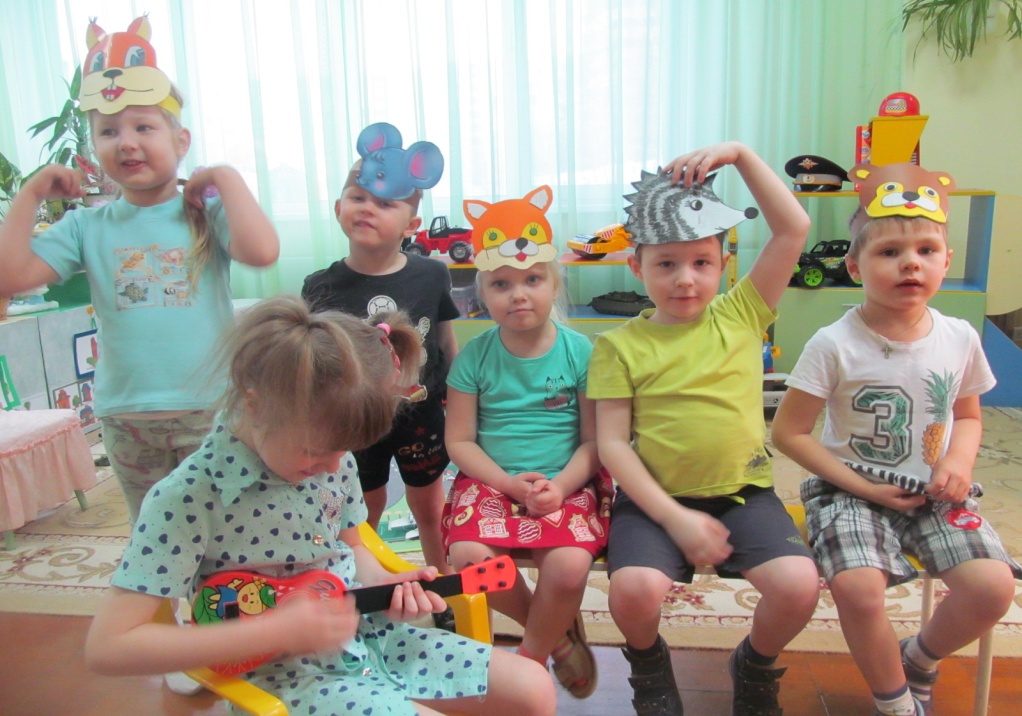 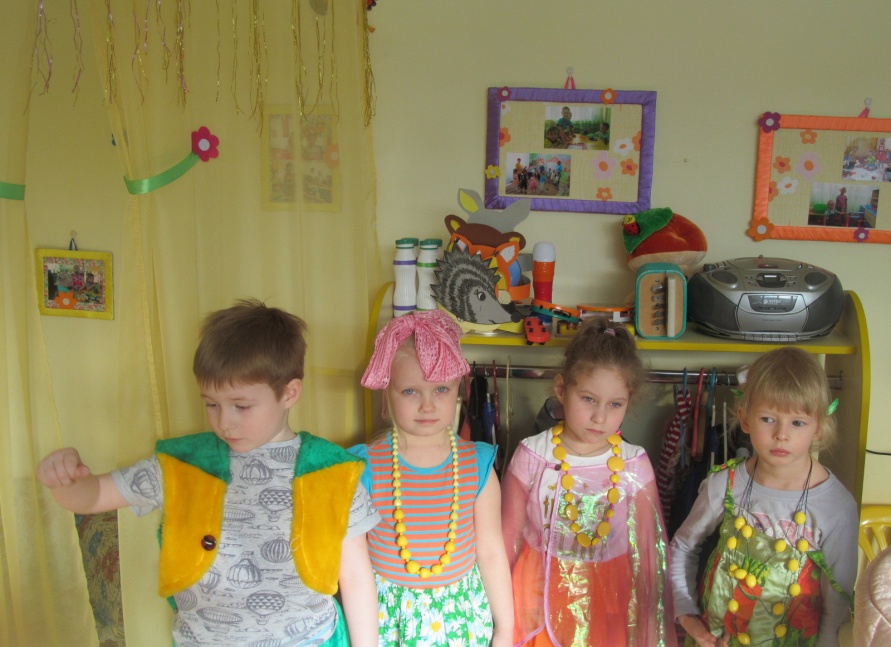 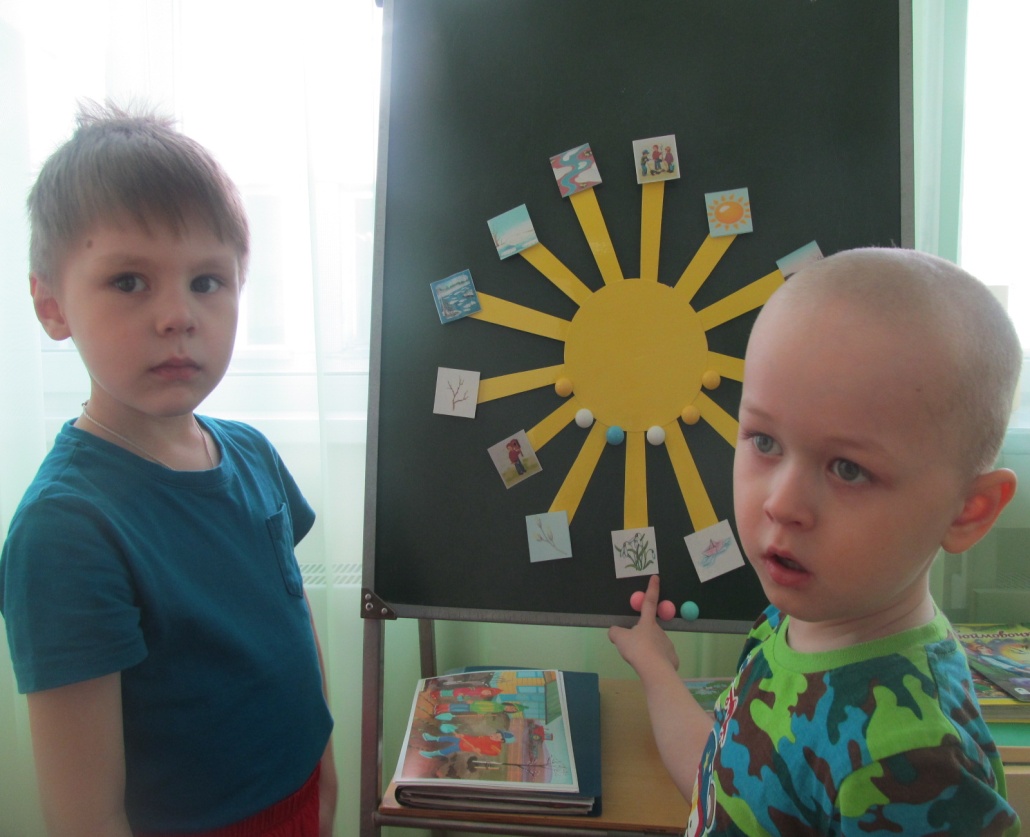 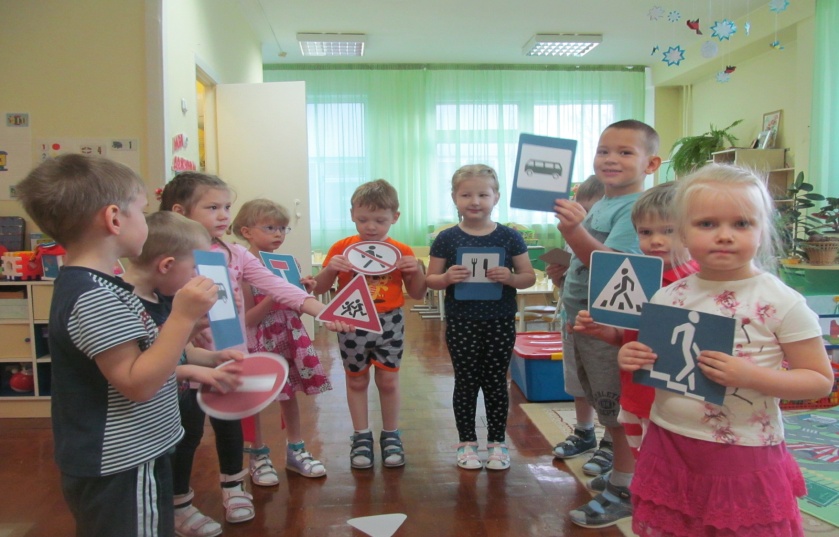 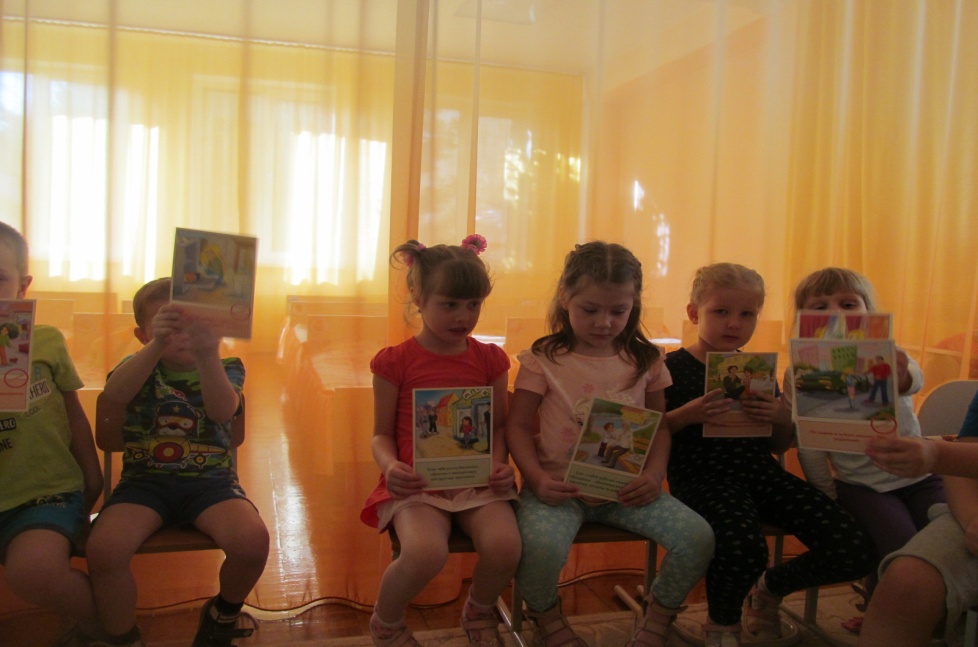 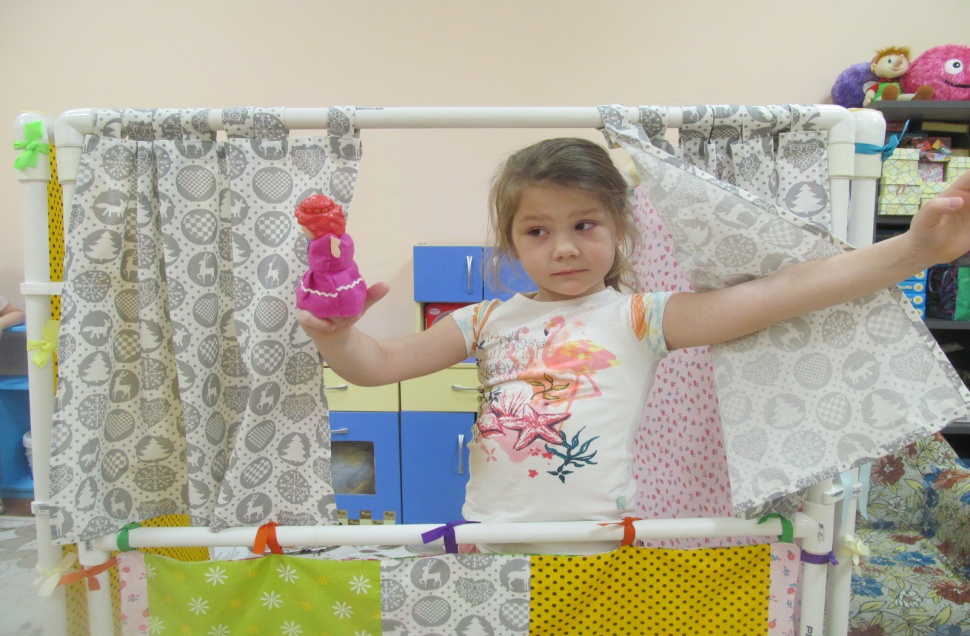 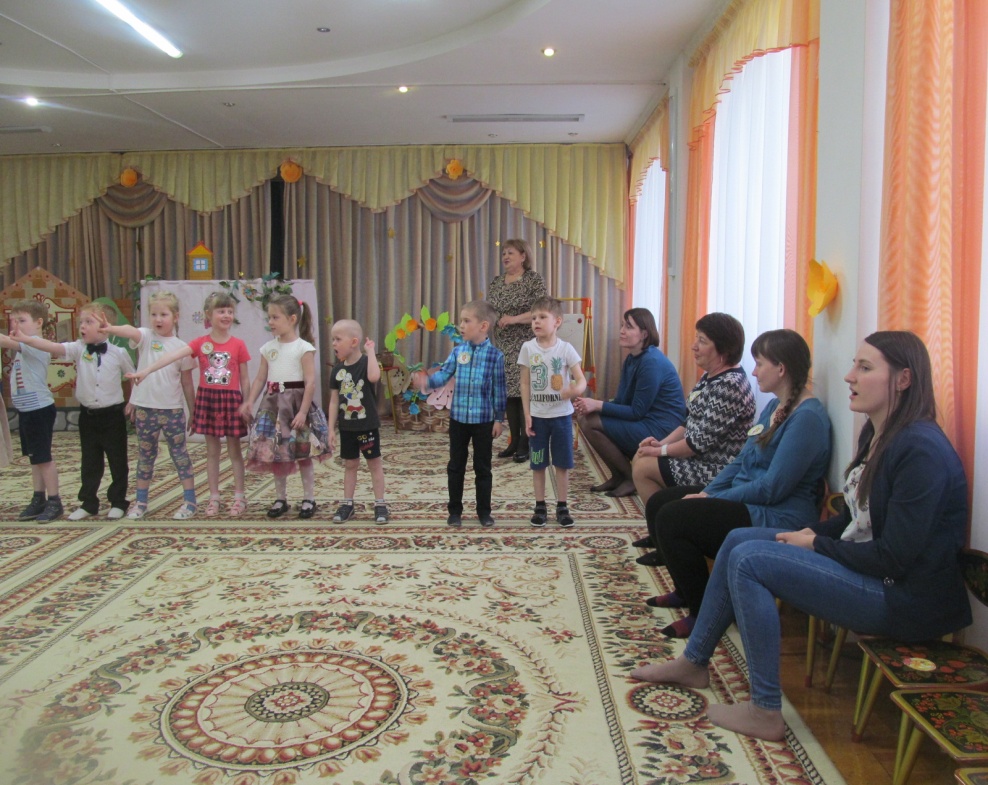 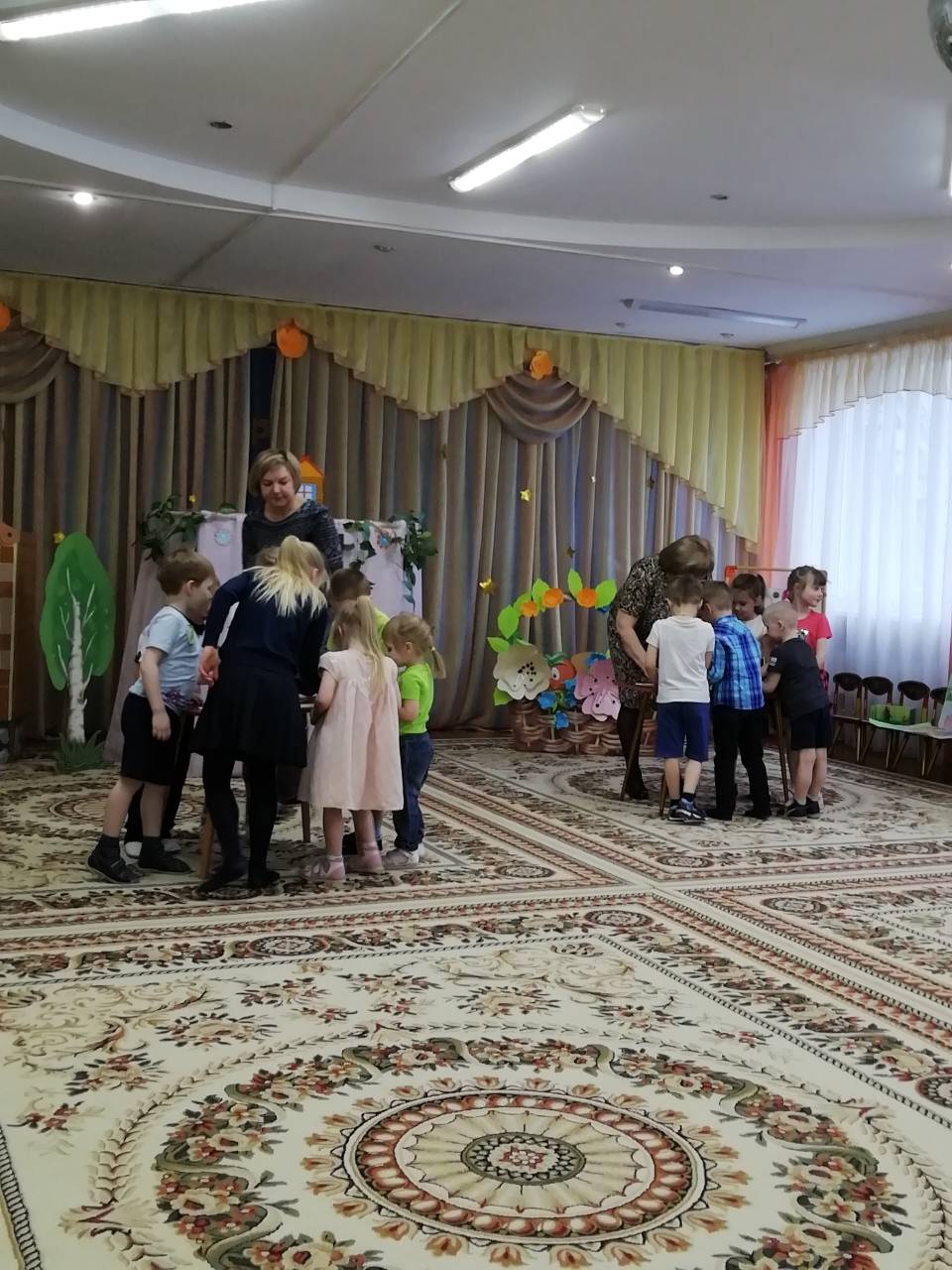 Здоровый образ жизни
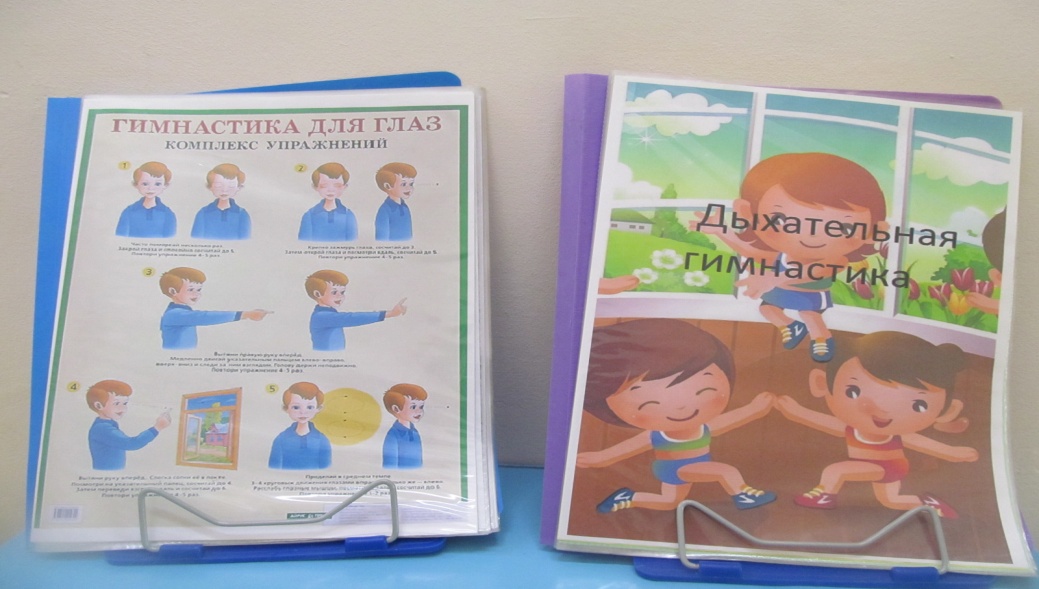 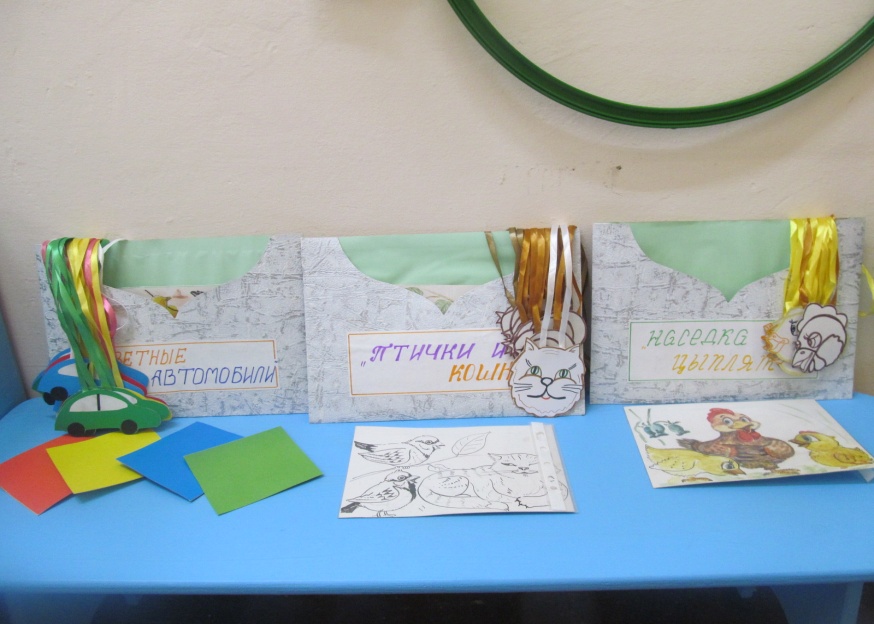 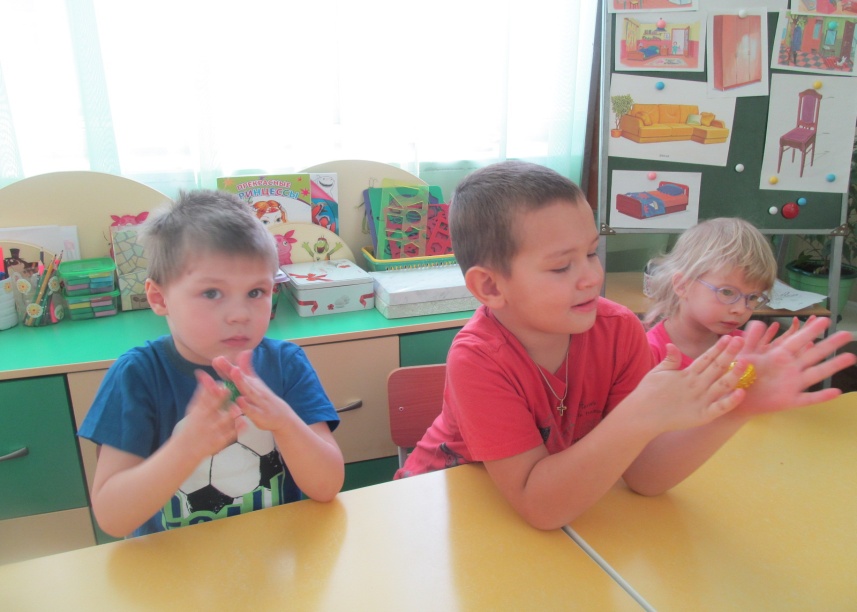 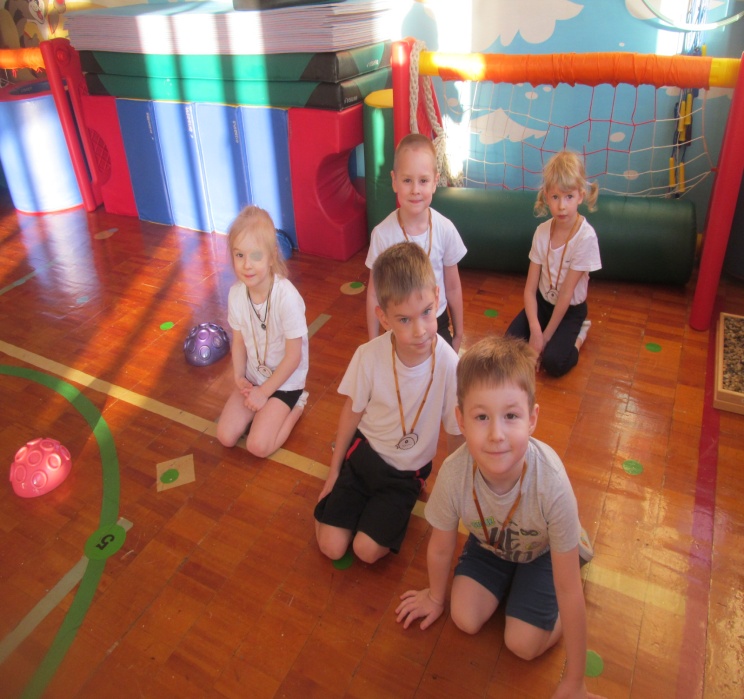 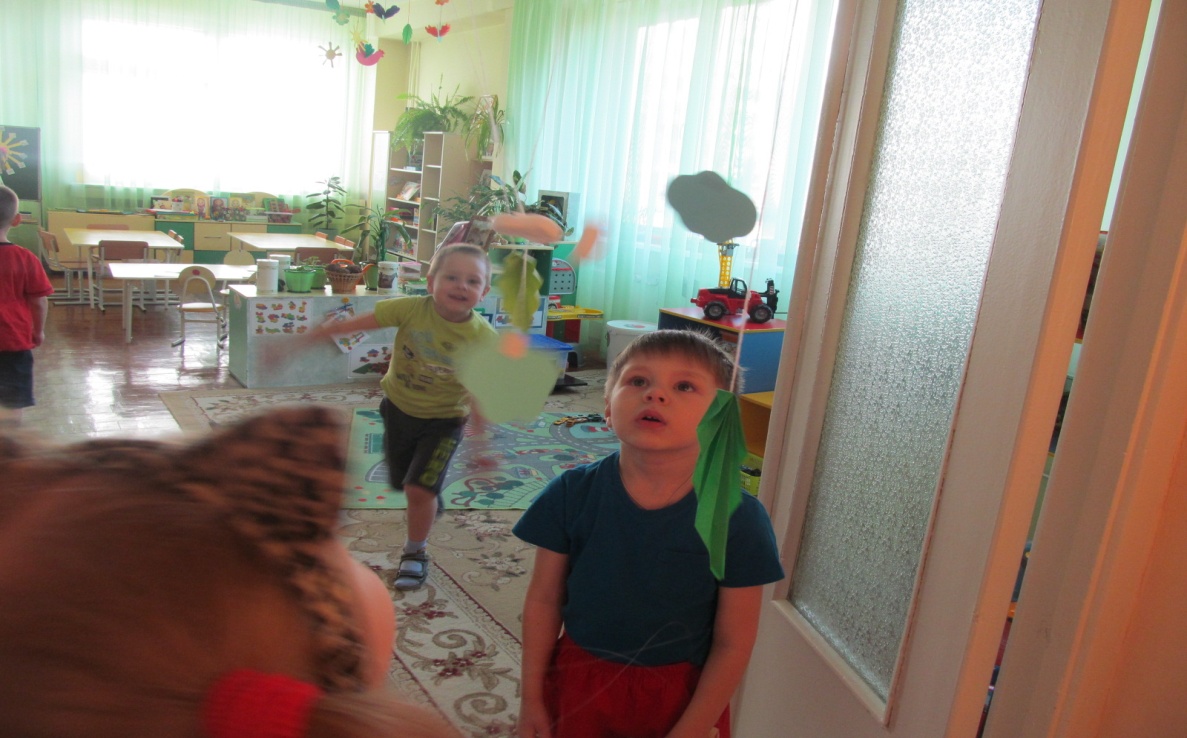 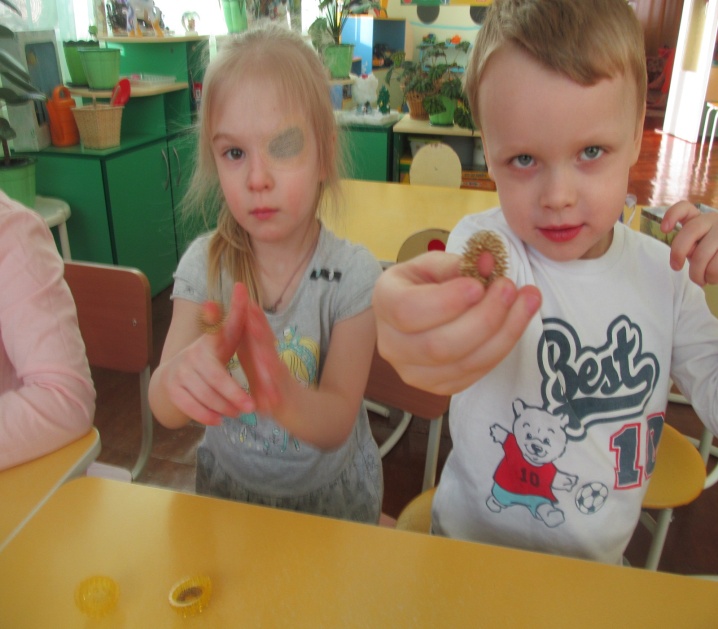 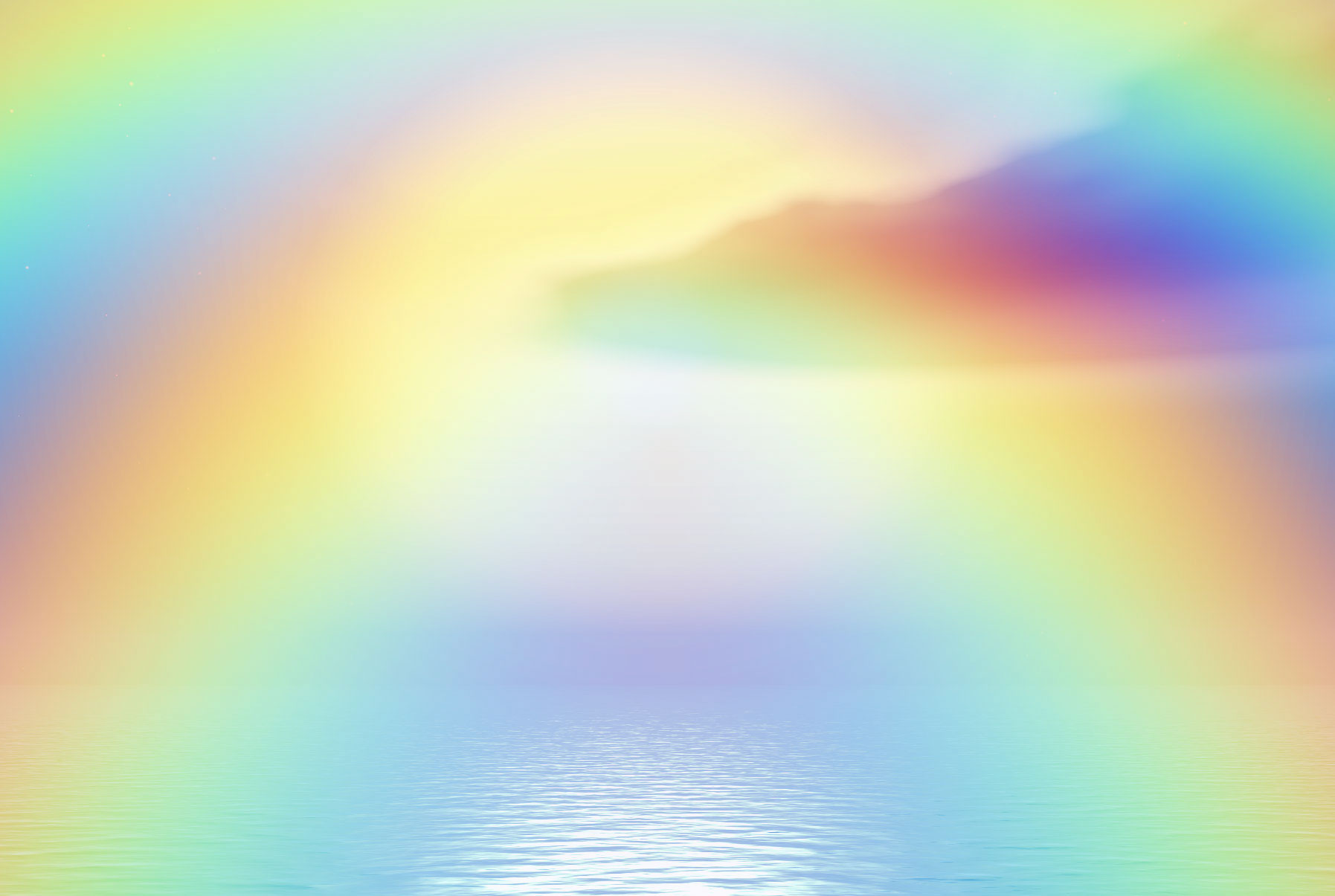 Спасибо за внимание!